IOE
INFORMAL OPINION ESSAY
THE BASICS
BASICS
Basically, this is a PRO-CON paper –
Choose a side of a serious societal issue
Argue for it
OR
Argue against it
(not both!)

LENGTH = 2-3 pages
BASICS
“INFORMAL”
as in no research
not as in poor writing, slang, or other informalities
While this is “informal” in terms of no research & your opinion, 
It will not read like a text, email, or blog
Maintain FORMAL ACADEMIC WRITING standards & PROOFREAD!
BASICS
“OPINION”
make a Claim concerning your topic & support it 
For example, what is your opinion regarding abortion or health care reform or immigration?
argue for or against – we should or we should not
no research - just your organized, well-worded ideas on the topic
BASICS
“ESSAY”
follow the tenets of the “Essay Basics” 
TITLE
INTRODUCTION
concluding w/a THESIS STATEMENT 
BODY
1 reason/argument per paragraph
3 paragraphs
arranged in the EMPHATIC ORDER
CONCLUSION
BASICS
*NO RESEARCH*
none, nada 
zip, zilch, zero 

SUPPORT = 
personal anecdotes
hypotheticals
TOPICS
TOPICS
Since there is to be no research
Choose a topic that you are quite familiar with
One that you have probably “gone off on a rant” with before
Do your family/friends groan, “Here she goes again!” when you bring up this topic?
Perhaps one related to your major or major interest
TOPICS
Still…
While the topic is meaningful to you
It should still have some societal importance
Something that affects the rest of us
Something beyond “my girlfriend drives me crazy” or “my parents should allow me to do whatever I want”
some hot-button topic
a contemporary controversial issue
TOPICS
OPPOSING VIEWPOINTS:
We have access to the Opposing Viewpoints database 
& on it are “opposing viewpoints” on various topics
2-sided issues of societal importance
So looking at its LIST of SUBJECTS could give you an idea for a topic for your paper
but remember:  NO RESEARCH
(you’re just looking here for topic ideas)
TOPICS
Also
I skim the newspaper shortly before this assignment 
& “rip from the headlines” a list of possible topics
local & national news
sports
entertainment
even the ads can give us ideas for topics
SET UP
SET UP
FONT =
Times New Roman
12”


LENGTH = 
2½ to 3 pages
(certainly no fewer)
SET UP
NO cover page
On the top right of page #1
HEADER (single-spaced)
Your Name
My Name (Dr. Housenick)
Course & Section #
Due Date
Name of Essay
see  The House Rules & Essay Basics docs
SET UP
PAGE #1 HEADER
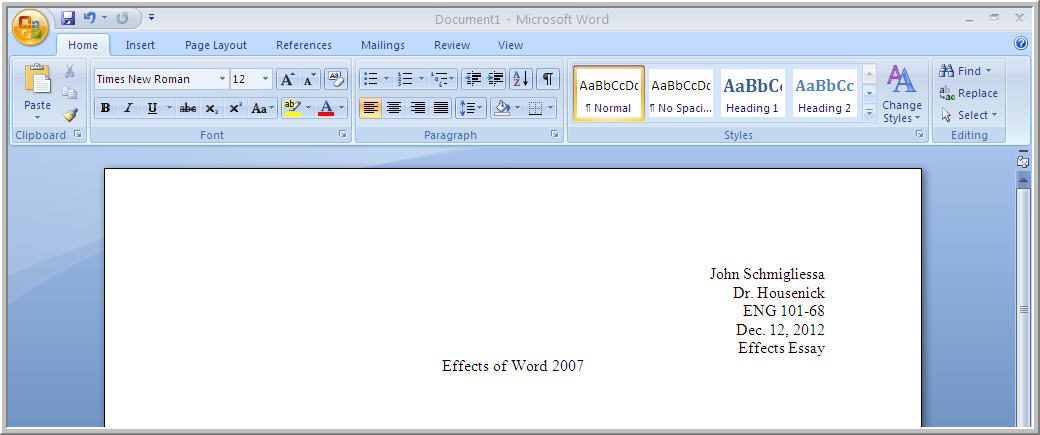 John Schmigliessa
Dr. Housenick
ENG 102-001
Feb. 12, 2025
IOE
Against Embryonic Stem Cell Research
SET UP
On the top right of pages #2, 3, 4
HEADER
Your Last Name
Hyphen
Page Number
see  Word 2010 Changes docs
SET UP
PAGES #2+ HEADER
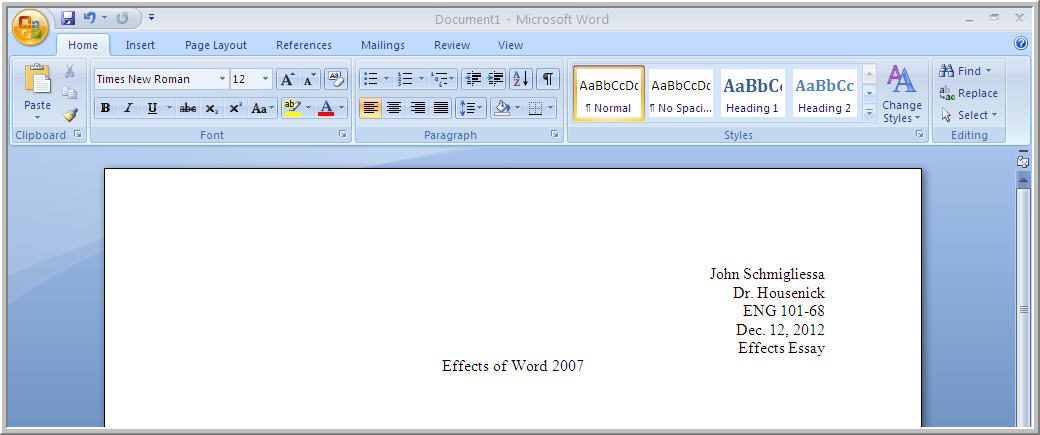 Schmigliessa-2
SET UP
TITLE
Centered
No Bold
No Underlining
No Quotation Marks
No ALLCAPS
see slide above
SET UP
TITLE
Make clear your ARGUMENT
TOPIC + MAIN IDEA
For Same-Sex Marriages
Against Same-Sex Marriages
In Support of the New Rules in Football
Opposing the President’s Gun Control Proposal
STRUCTURE
STRUCTURE
Headers
Title (For or Against)
Introduction w/ Thesis
Argument #1
Argument #2
Argument #3 (most important)
Conclusion
INTRODUCTION
Use the GENERAL CLIMATE to introduce your issue
Its CONTEXT
What’s been going on recently with it? 
Who’s been saying what about it?
Any laws, law suits, protests, marches, speeches?
Has Michael Moore made a documentary on it?
NO
RESEARCH
INTRODUCTION
END the Intro with your THESIS STATEMENT
TOPIC + MAIN IDEA + SUPPORT
your ISSUE +
your STANCE/opinion on that issue +
your EVIDENCE in support of that stance
your  3 arguments
BODY PARAGRAPHS
ONE argument per paragraph
THREE total paragraphs
arranged in the EMPHATIC ORDER
best for last
and say so
PARAGRAPH STRUCTURE
NAME the point, argument, reason
TOPIC SENTENCE
clearly announce the point
EXPLAIN or clarify it
ILLUSTRATE the point 
anecdote, hypothetical
REITERATE the point 
CLINCHER SENTENCE
reiterate & clearly conclude the paragraph/point
NO RESEARCH
CONCLUSION
REITERATE your main points
echo your General Context
repeat your Thesis
repeat your main arguments in support of that claim
State your PURPOSE
SO WHAT?!
inductively move away from your point
and put it into a larger perspective
Why should we care, How will this affect us?
What’s at stake here?
SUBMISSIONS
SUBMISSIONS
SUBMIT your essay to ME by its due date
I will grade only this copy

SUBMIT your essay to TURNITIN.COM 
too
to guarantee its authenticity
no grade will be released if a copy is not submitted to TII
ASSIGNMENT OBJECTIVES
ASSIGNMENT OBJECTIVES
narrow a broad subject to a focused topic
engage in a structured academic, reasoned argument
make a claim & support it with appropriate, relevant grounds
successfully apply the Essay Basics
proof read for grammar, mechanics, & style
follow directions well
utilize the Turnitin.com tool
ASSIGNMENT REMINDERS
ASSIGNMENT REMINDERS
Page #1 Header:
Your Name
Dr. Housenick
Course & Section #
Due Date
IOE
Pages #2+ Header:
your last name + hyphen + page number
Schmigliessa-2
see the “Word 2010 Changes” sheet
*NO RESEARCH*
ASSIGNMENT REMINDERS
Title:
your argument
TOPIC + MAIN IDEA
For Military Action on North Korea
Against Turnpike Deregulation
Thesis:
your argument + support
TOPIC + MAIN IDEA + SUPPORT
Thus, I support military action on North Korea because of their nuclear arsenal, their ties to al-Qaeda, and their involvement with Dennis Rodman.
*NO RESEARCH*
ASSIGNMENT REMINDERS
Point-of-View:
do not use YOU throughout
avoid RHETORICAL QUESTIONS
Pronoun-Agreement:
person & they/their = disagree
person & he/she or his/her = agree
persons or people & they/their = agree
*NO RESEARCH*
ASSIGNMENT REMINDERS
Paragraph Structure:
NAME the point/argument in the 1st Topic Sentence
EXPLAIN the point
ILLUSTRATE the point
REITERATE the point in the last Clincher Sentence
Emphatic Order:
save your “best” argument for LAST 
best as in “most significant,” “most important”
& say so, in your Topic Sentence
*NO RESEARCH*
*DO NOT*
ASSIGNMENT REMINDERS
do not perform research of any kind
do not argue for AND against (just 1 side)
do not write a Narration, Illustration, Process, Classification, Contrast, or Effects essay
do not refute the “other side” of the argument (just prove your side)
do not use “you” (2nd person POV) 
do not use Rhetorical Questions